Исследовательская работа по теме: «Фильтры для воды»
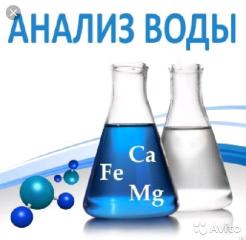 Выполнила:
Кузьмина Екатерина Юрьевна 
Руководитель:
Шипарева Галина Афанасьевна
Рецензент:Давыдочкина Светлана Васильевна
Актуальность
Насколько хорошо очищается вода на станциях Мосводоканала, какие фильтры эффективно очищают воду, есть ли необходимость использовать дома дополнительные фильтры и какие, на сколько качественно можно проанализировать качество очистки воды с помощью домашних тестов – вот вопросы на которые мы постараемся получить ответ в данном реферате.
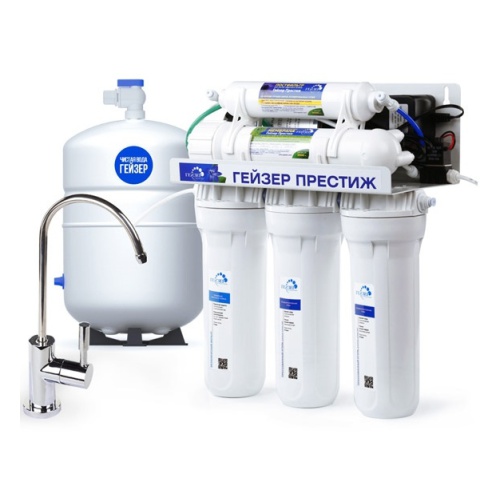 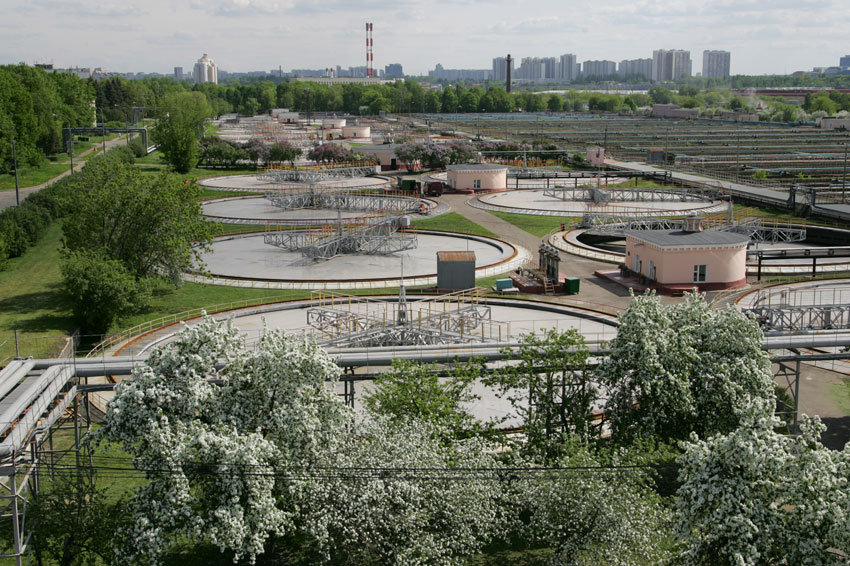 Проблема
Повсеместное загрязнение природных источников и перегруженность очистных сооружений привели к резкому ухудшению качества питьевой воды.
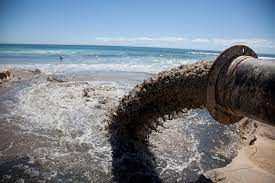 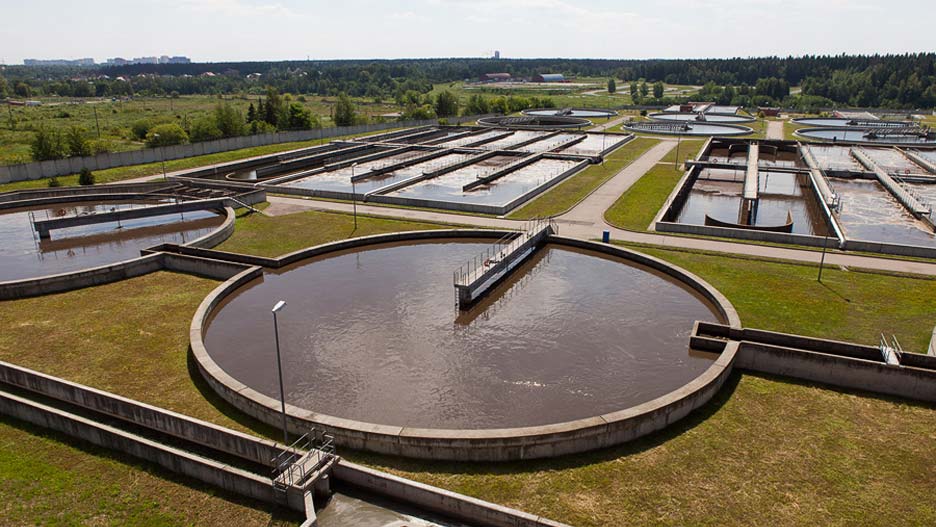 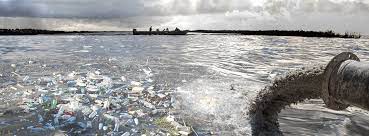 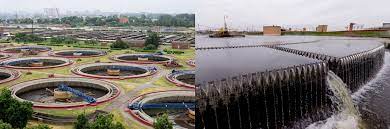 Цель
Провести анализ качества фильтрованной разными фильтрами и нефильтрованной воды по определенным характеристикам в домашних условиях с помощью капельных фильтров.
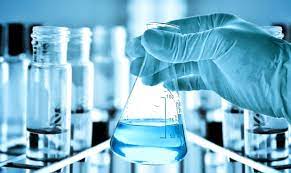 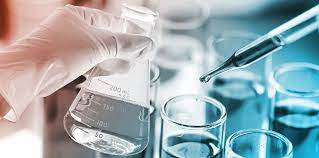 Задачи
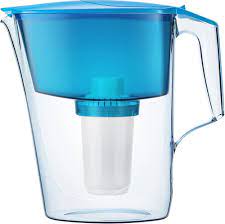 1. Изучить основные этапы очистки воды на московских станциях водоподготовки.
2. Изучить основные этапы очистки воды бытовыми фильтрами: фильтром-кувшином и современным домашним фильтром с обратным осмосом.
3. Выделить важные характеристики качества питьевой воды.
4. С помощью капельных тестов в домашних условиях проанализировать качество фильтрованной воды различными фильтрами, сопоставить полученные результаты.
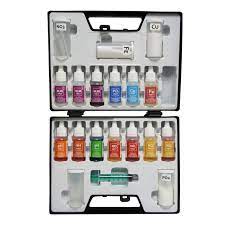 Глава 1. Процесс очистки воды в Московском регионе.
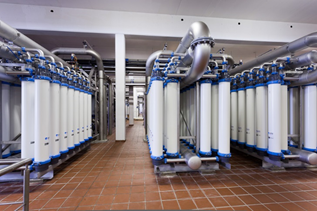 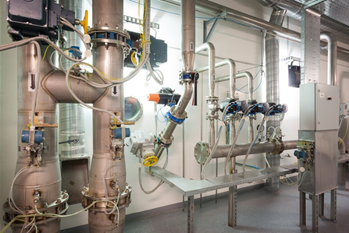 Озонирование
Коагулирование
Отстаивание
Фильтрирование
Ультрафильтрация
Дезинфицирование
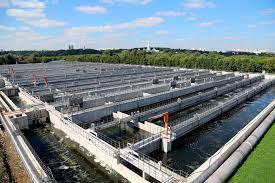 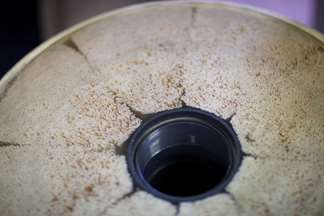 Глава 2. Бытовые фильтры.
Фильтр-кувшин для очистки водопроводной воды – прохождение воды через специальный картридж (обычно угольный) 
Бытовой фильтр с обратным осмосом – прохождение воды под давлением через мембраны с мельчайшими порами
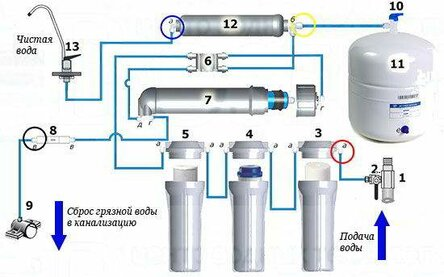 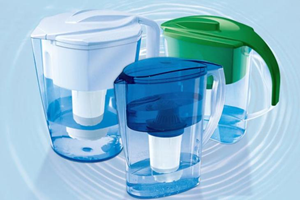 Глава 3. Характеристики воды и их изменения.
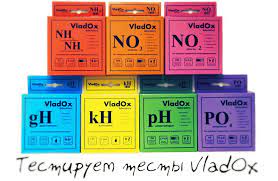 1. Уровень кислотности pH воды;
2. Показатель жесткости воды;
3. Содержание железа в воде;
4. Содержание в воде аммиака и ионов аммония;
5.    Содержание нитритов в воде;
6.    Содержание нитратов в воде;
7.    Содержание фосфатов в воде.
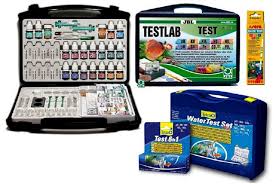 Гипотеза
Водопроводная вода в Московском регионе не пригодна для питья. Требуются дополнительные бытовые фильтры для дополнительной очистки воды.
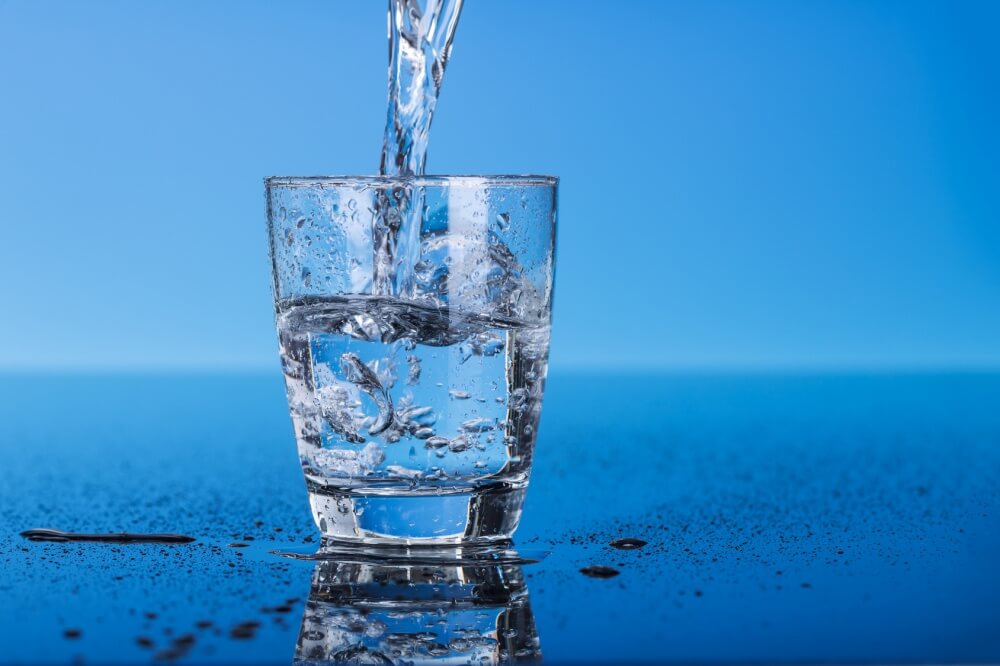 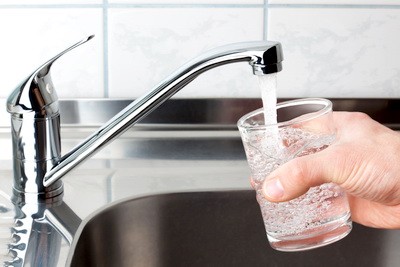 Материалы
Профессиональный набор капельных тестов для оценки качества воды в домашних условиях марки НИЛПА;
Вода из Москвы-реки;
Водопроводная вода (г. Москва);
Водопроводная вода (г. Москва) после очистки фильтром-кувшином;
Водопроводная вода (г. Москва) после очистки бытовым фильтром с обратным осмосом.
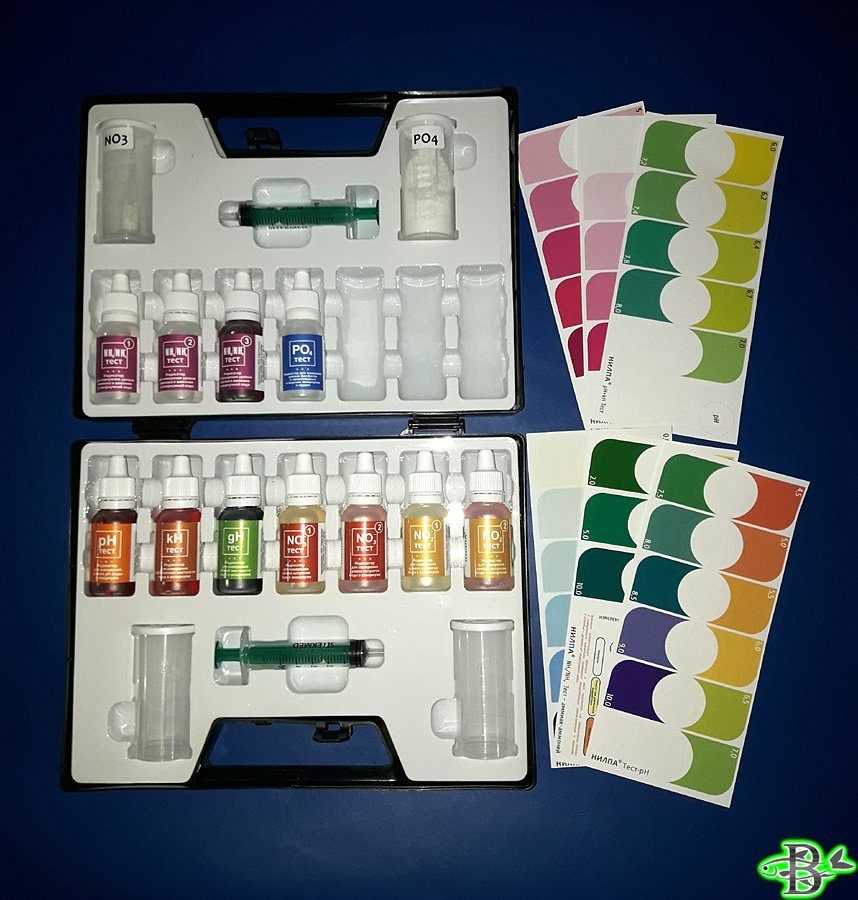 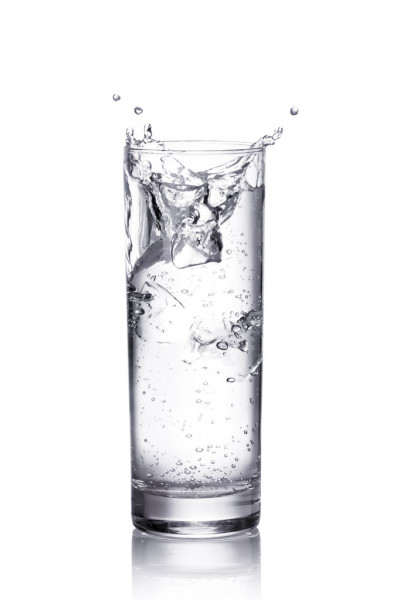 Методы
В соответствии с инструкцией к профессиональному набору капельных тестов в пробирку с исследуемой водой добавляли реактив для определения каждого показателя. Через некоторое время вода меняла цвет, который мы сопоставляли с оценочной шкалой результатов.
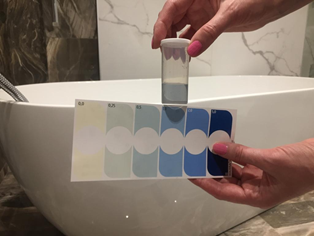 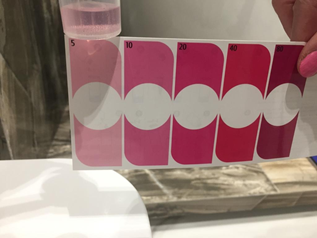 Результаты
Результаты
Результаты
Результаты
Результаты исследования
1.	Уровень кислотности водопроводной воды после дополнительной очистки бытовыми фильтрами повышается, вода становится слабокислой при этом в пределах нормы.
2.	Уровень жесткости водопроводной воды очень высокий, находится на верхнем пределе допустимой нормы. Бытовые фильтры уровень жесткости существенно снижают, при этом показатель падает ниже нормы.
3.	Уровень железа в Москве-реке выше нормы, после фильтрации воды данный показатель приходит в норму.
4.	Ионы аммония и аммиака отсутствуют даже в воде из Москвы-реки.
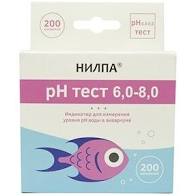 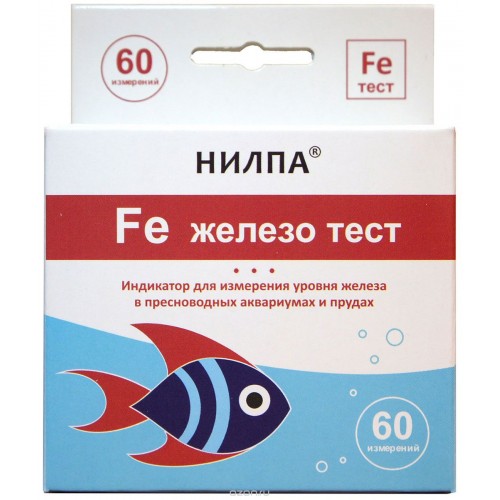 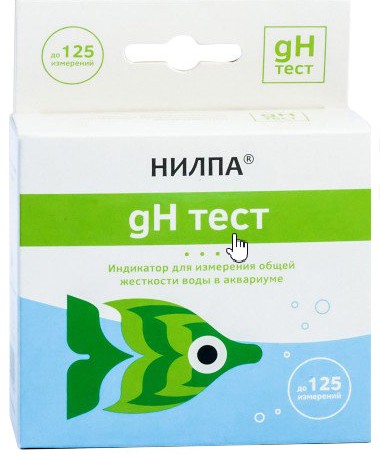 Результаты исследования
5. Водоочистные сооружения и бытовые фильтры не защищают воду от нитратов, данный показатель сильно превышает норму.
6. Нитриты и фосфаты в пределах нормы. Водоочистные сооружения и фильтры уменьшают содержание фосфатов в воде.
7. Общий вывод – водопроводная вода в Москве пригодна для потребления в пищу без дополнительных домашних фильтров.
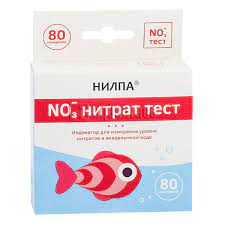 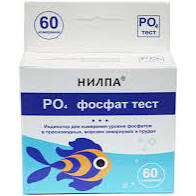 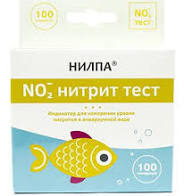 Выводы
1. В работе представлены основные этапы очистки воды на московских станциях водоподготовки.
2. В работе изучены основные этапы очистки воды бытовыми фильтрами: фильтром-кувшином и современным домашним фильтром с обратным осмосом.
3. В работе рассмотрены важные характеристики качества питьевой воды.
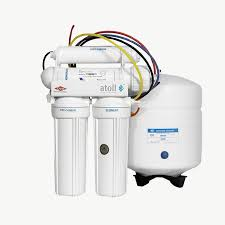 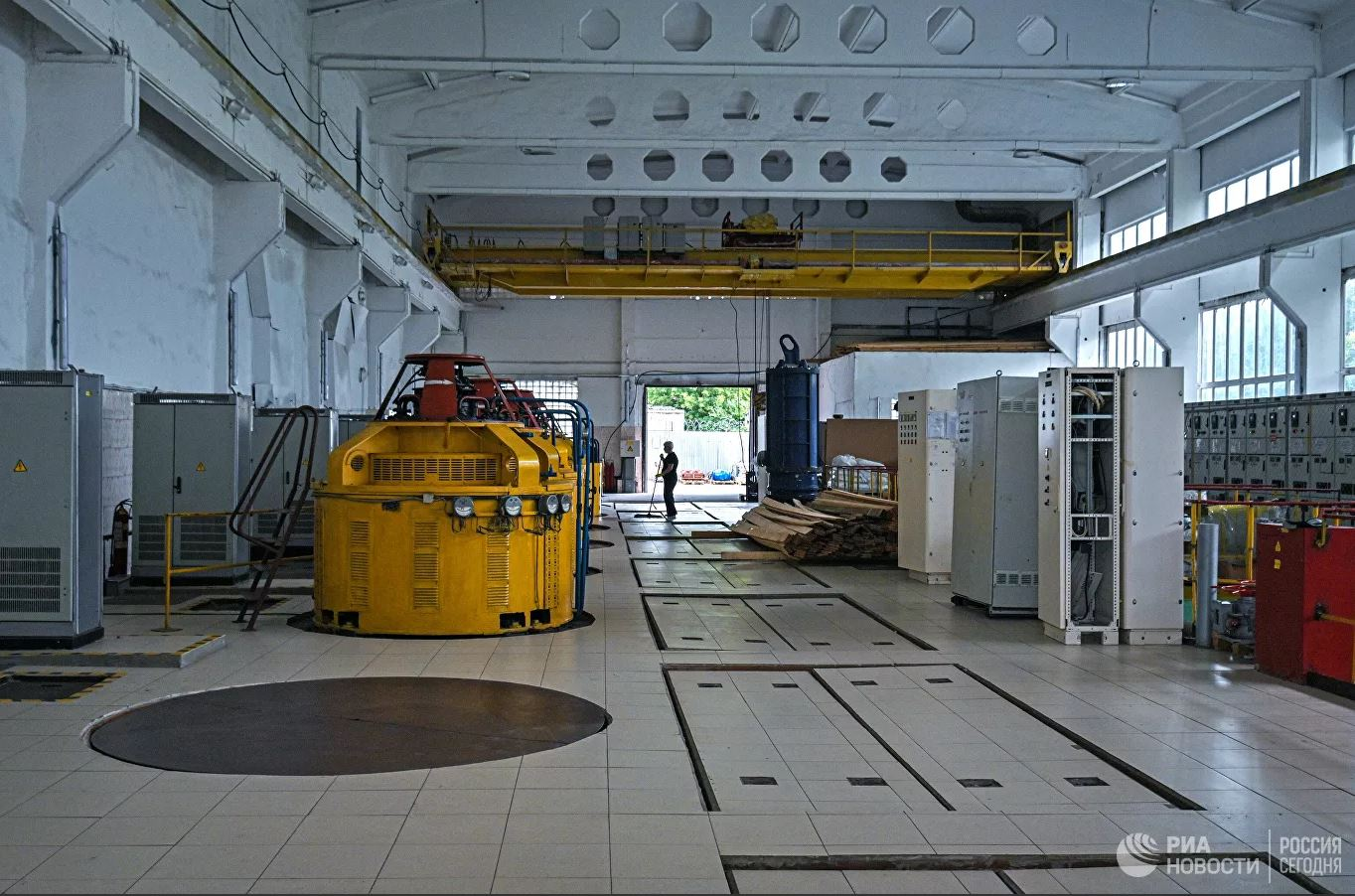 Выводы
4. С помощью капельных тестов в домашних условиях проанализировано качество фильтрованной воды различными фильтрами, результаты представлены в таблице.
5. Дальнейшее исследование - с помощью капельных тестов в летний период будет проанализирована колодезная вода в Подмосковье. Результаты будут сопоставлены с результатами, полученными при анализе данной воды в специализированной лаборатории.
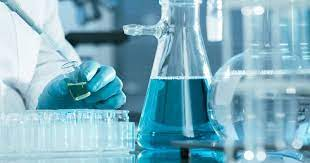 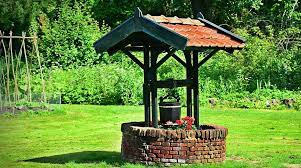 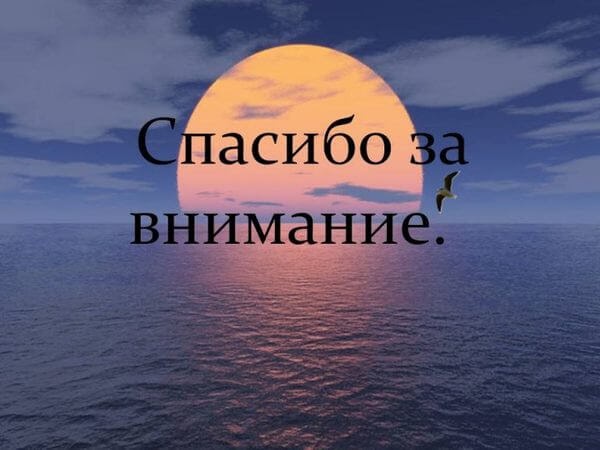